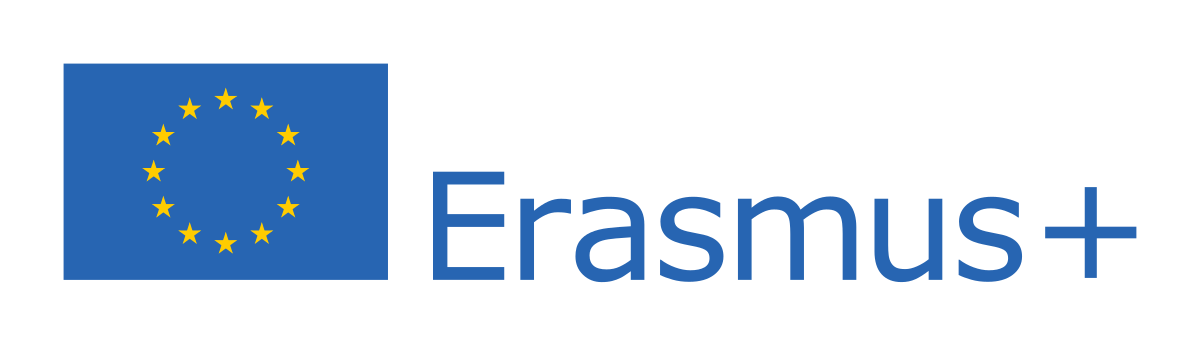 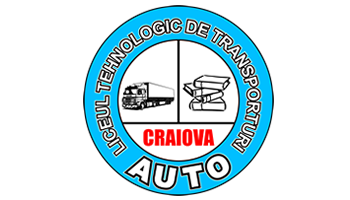 Proiect finanțat de Comisia Europeană prin programul Erasmus+
2021-1-RO01-KA121-VET-000011688
Jobshadowing
25.05.2022 – 30.05.2022
Marian Radu-Mic
Liceul Tehnologic de Transporturi Auto – Craiova
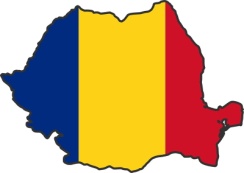 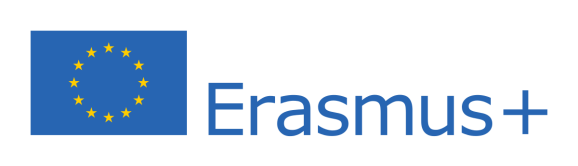 Microbit Servicio Técnico - Malaga
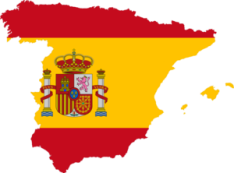 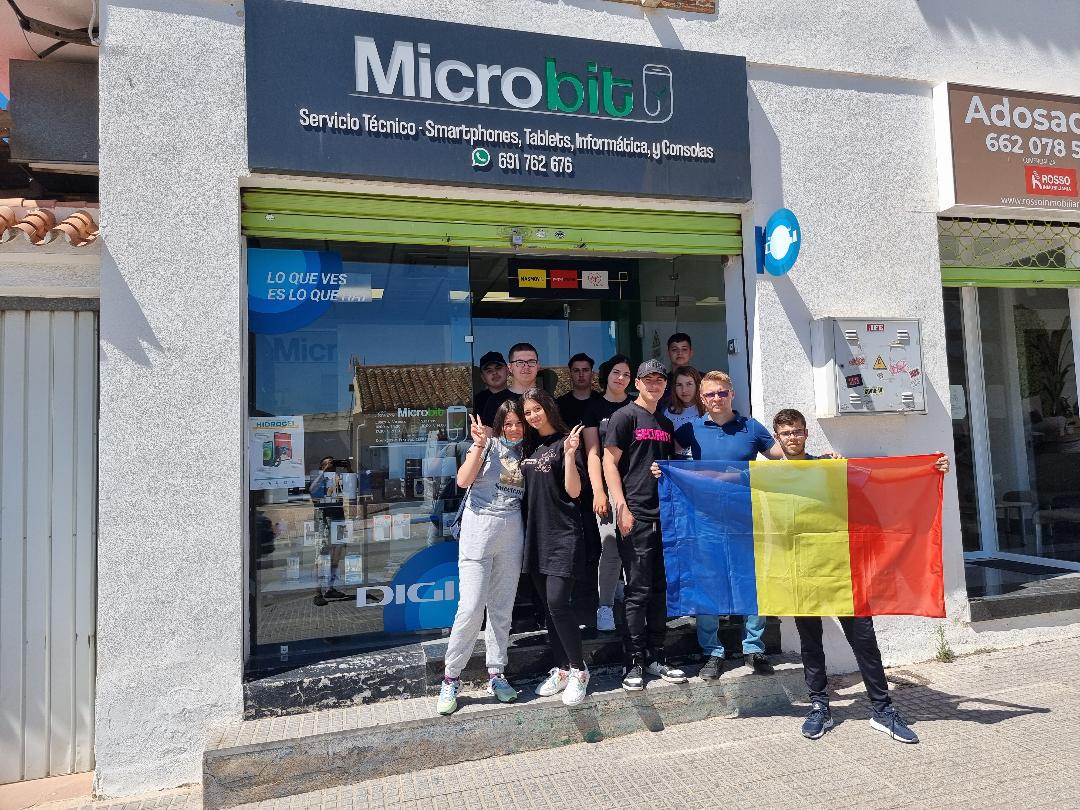 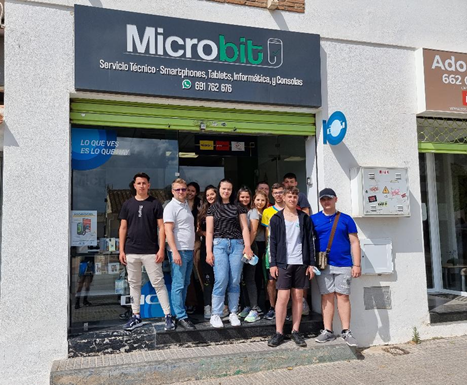 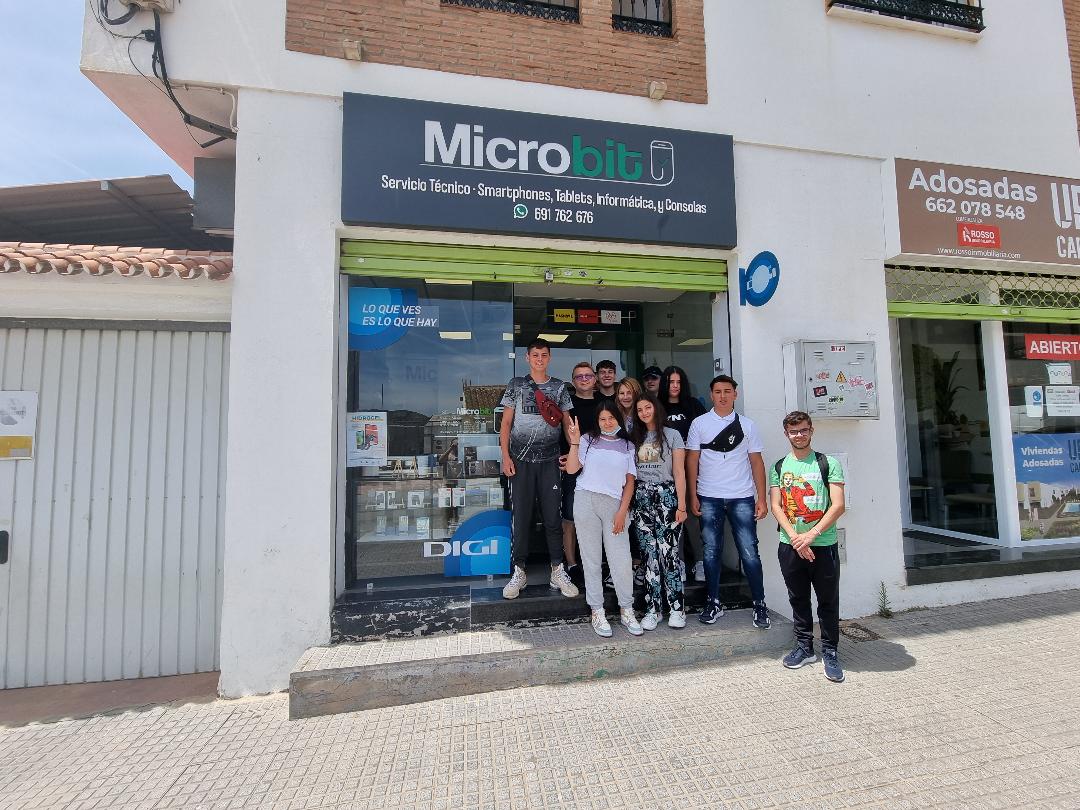 Understanding the particularities of the practical training activities carried out at the economic agent
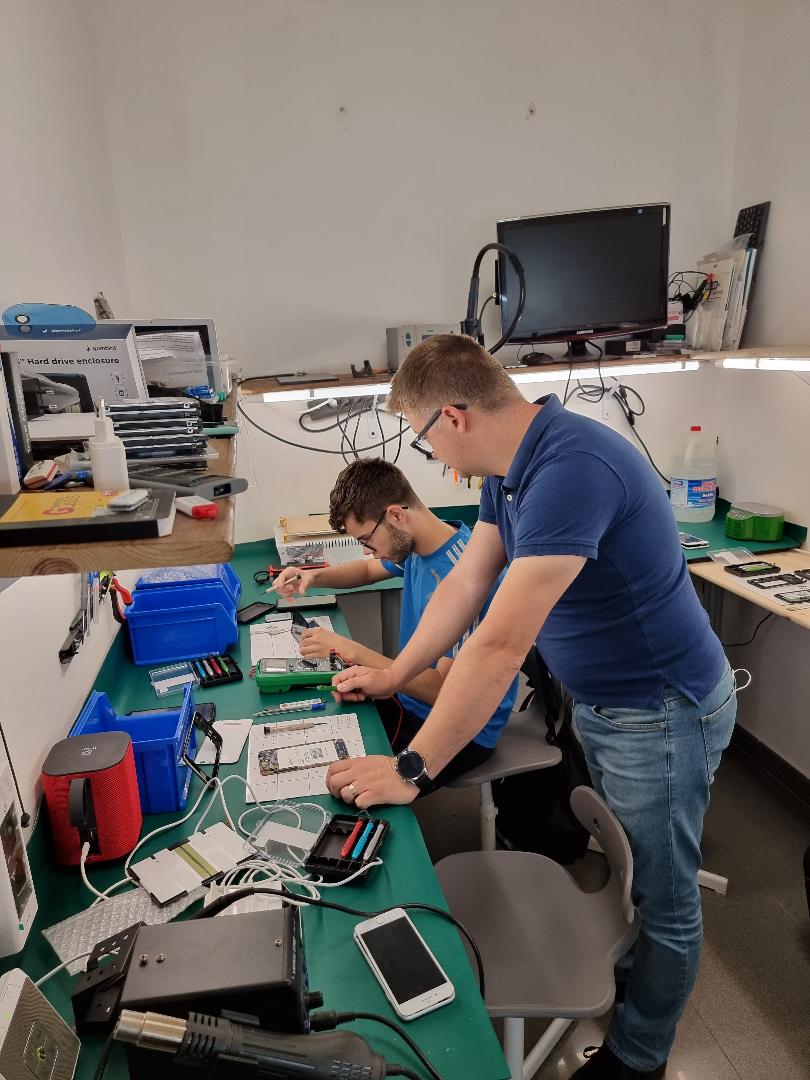 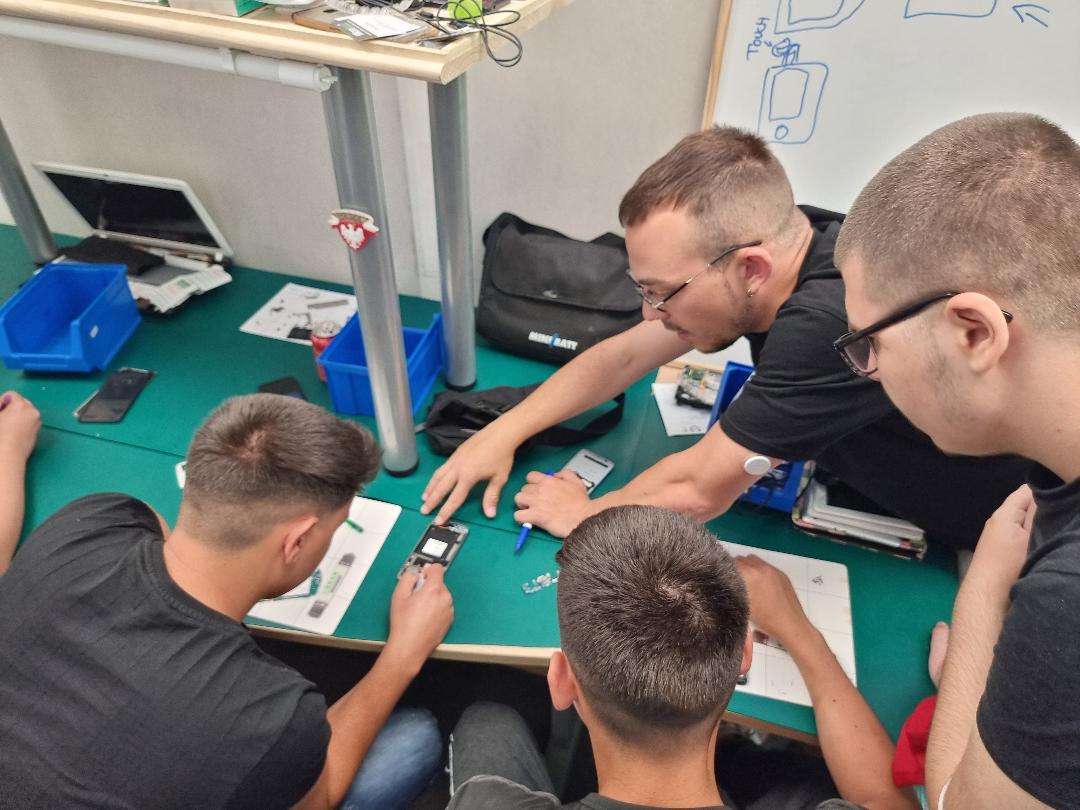 Training methods specific to practical training activities
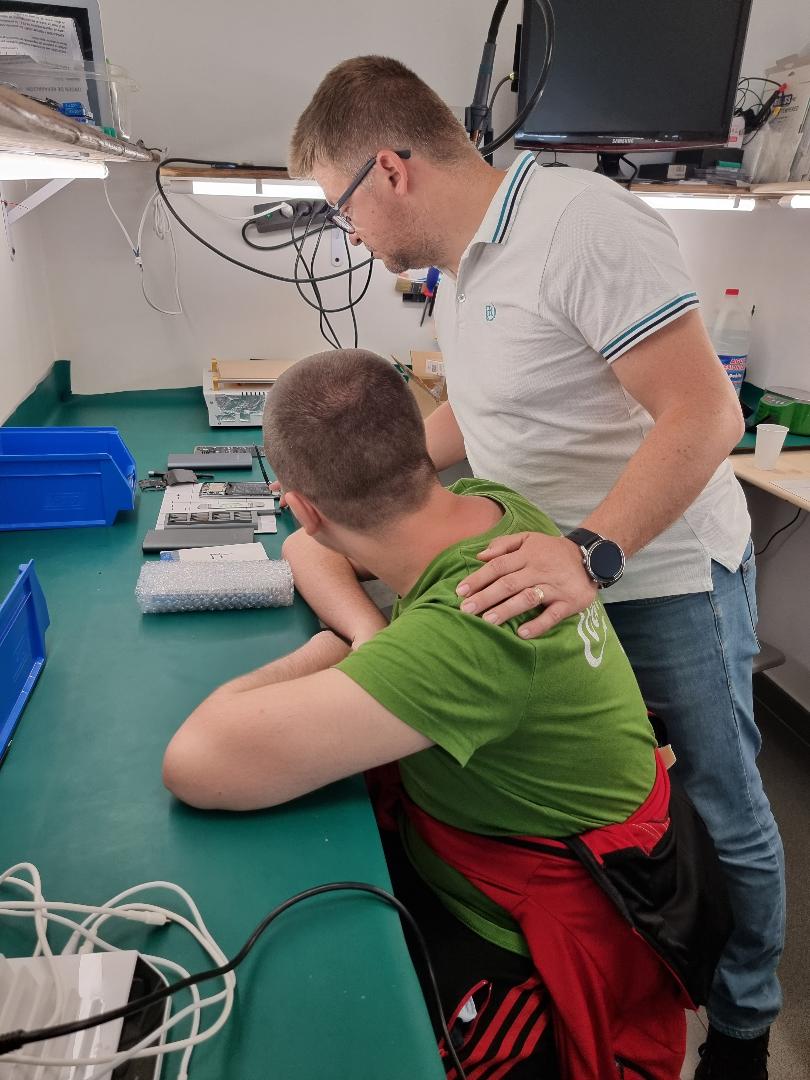 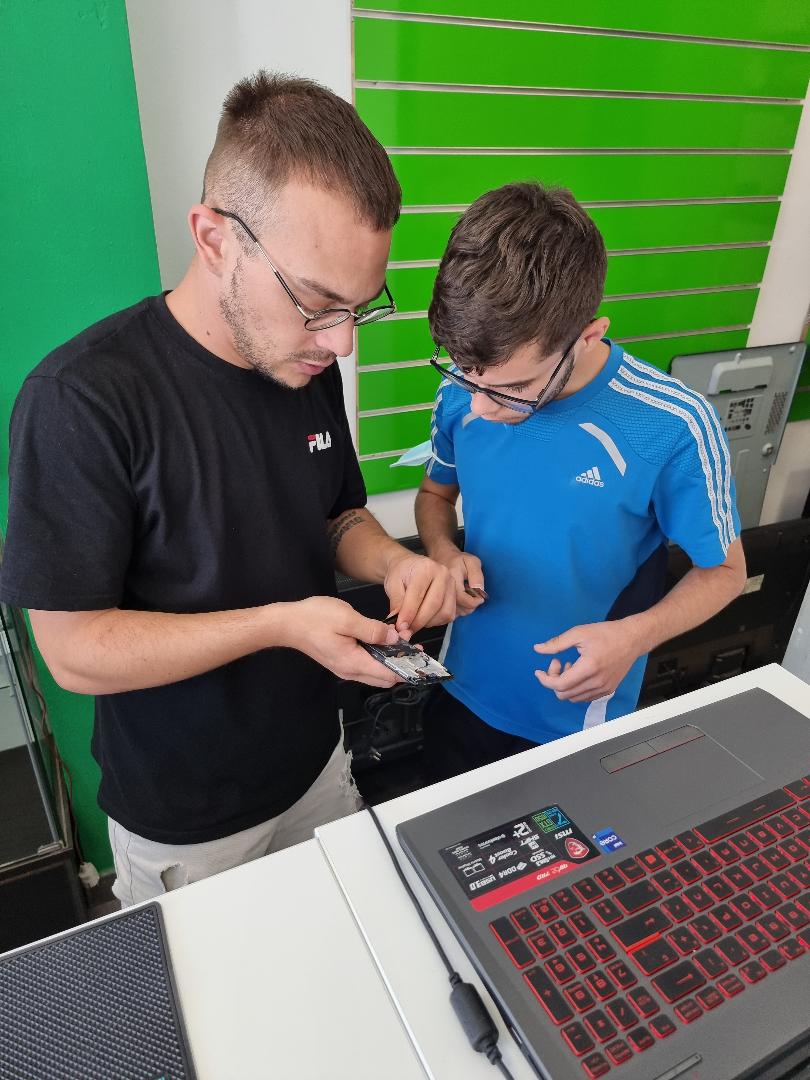 Development of the soft skills
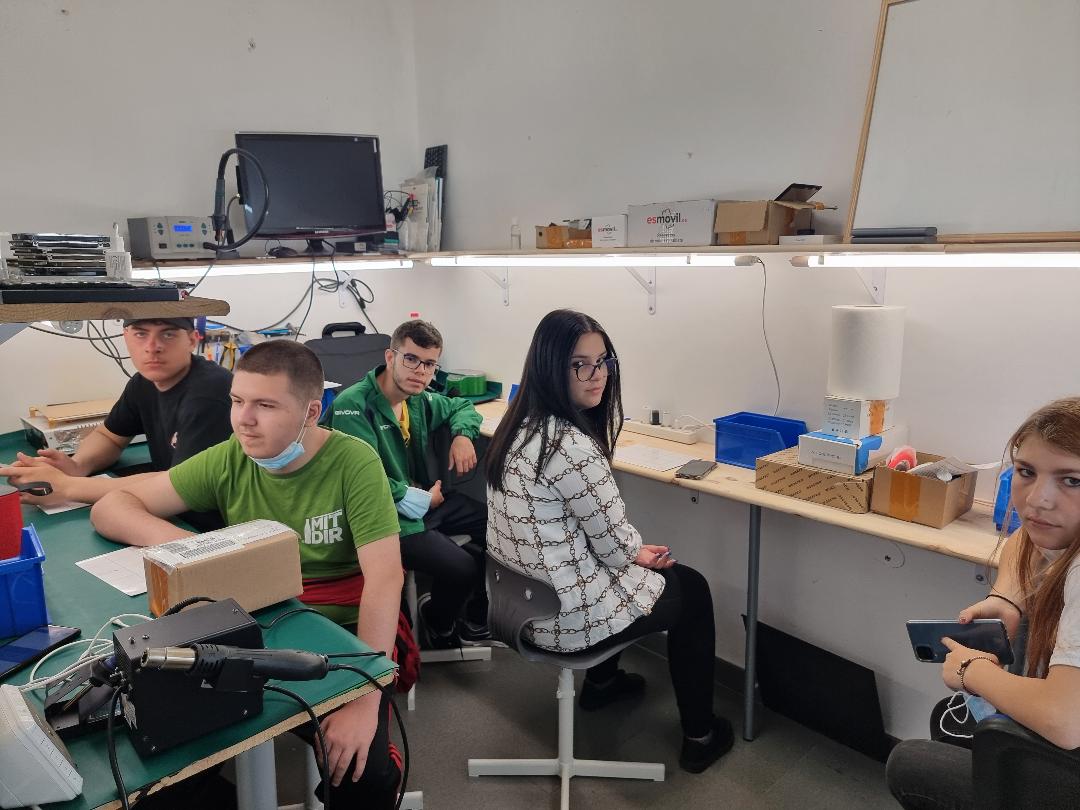 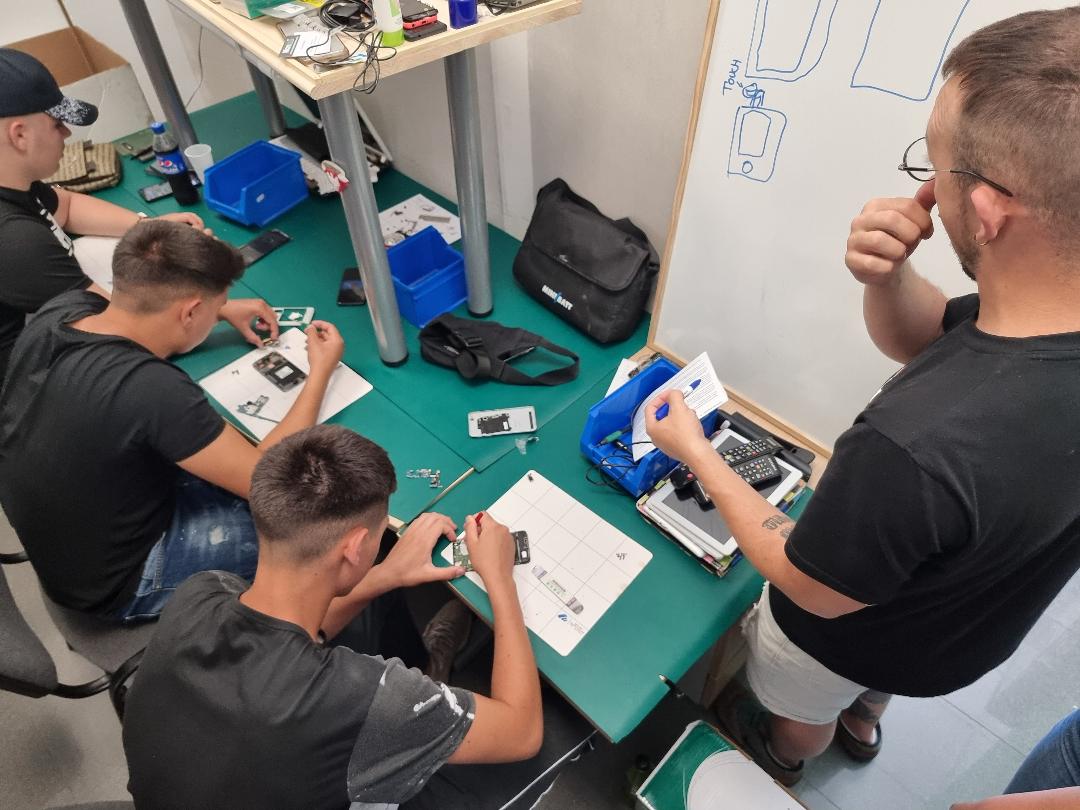 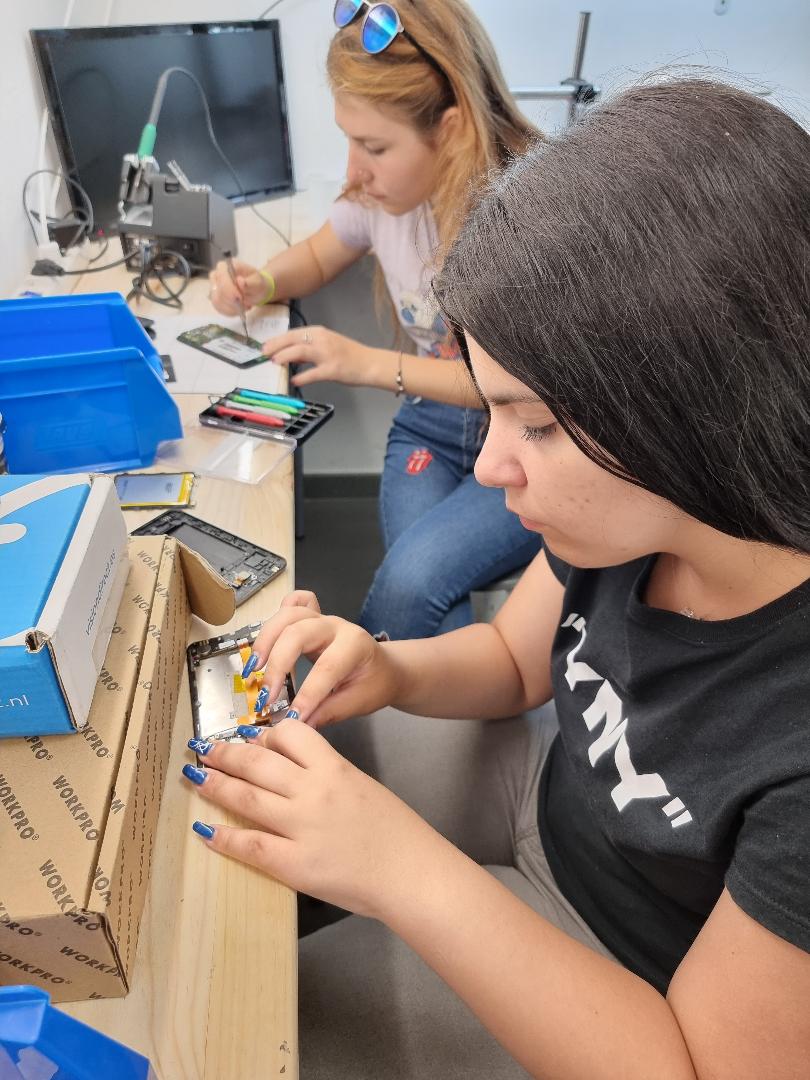 Interculturality and a little fun
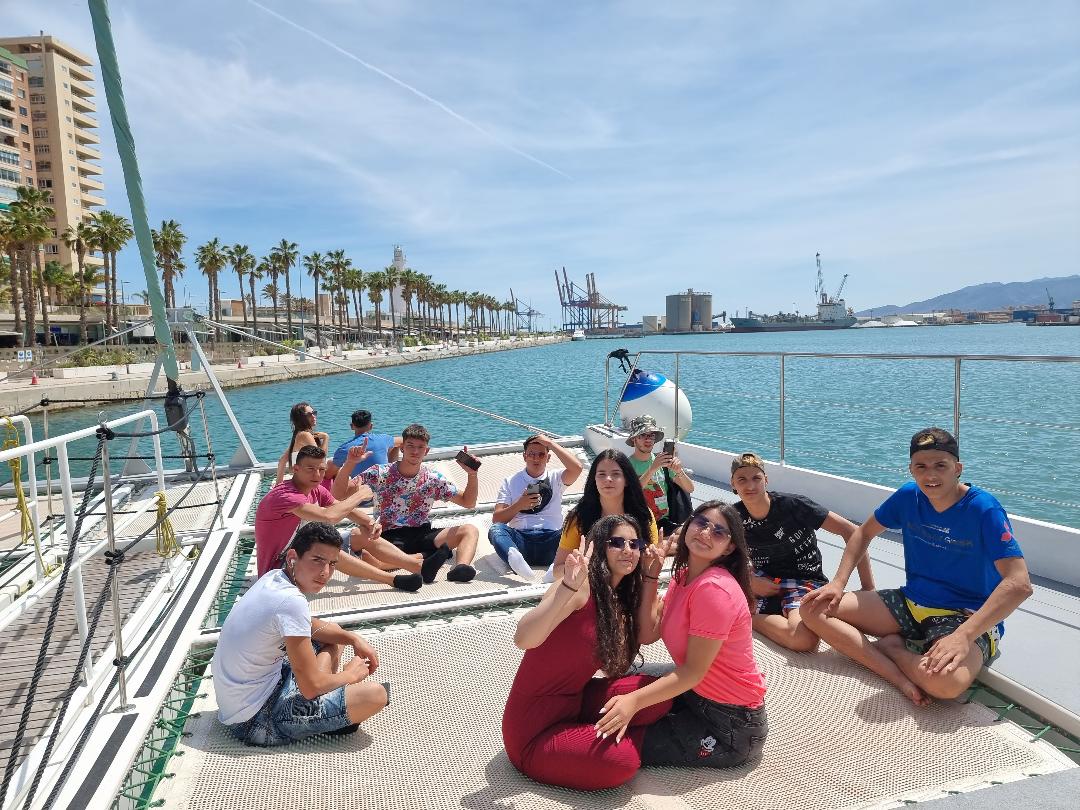 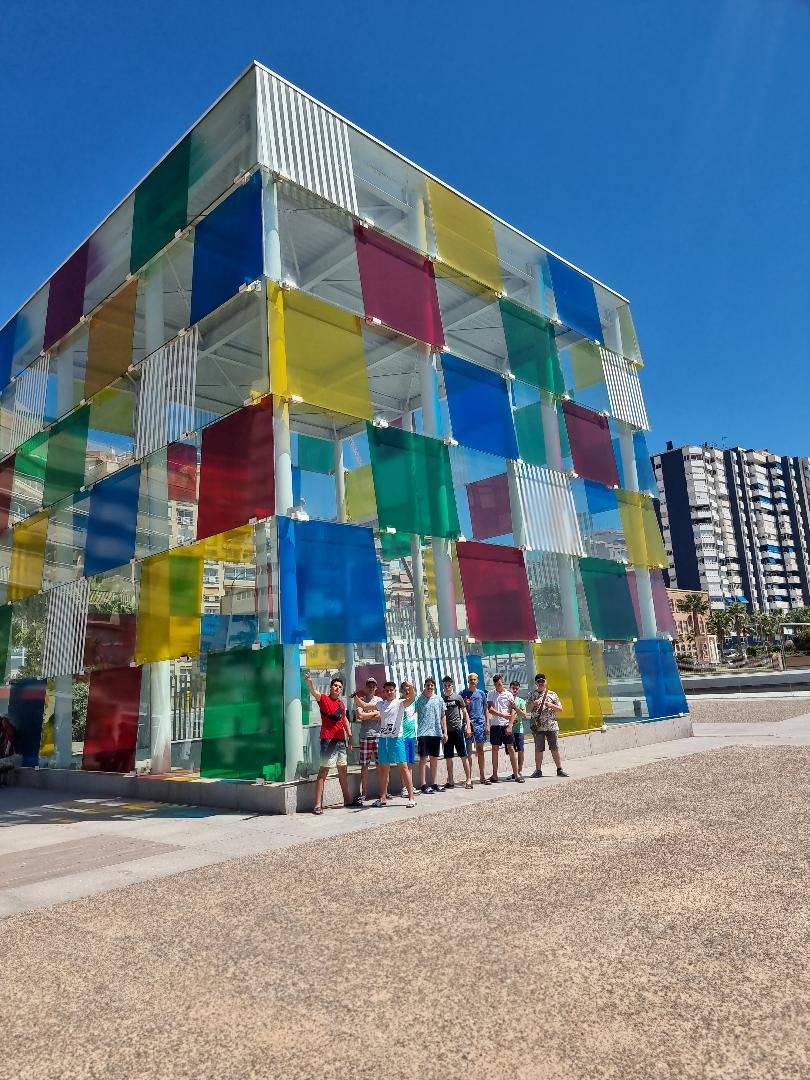 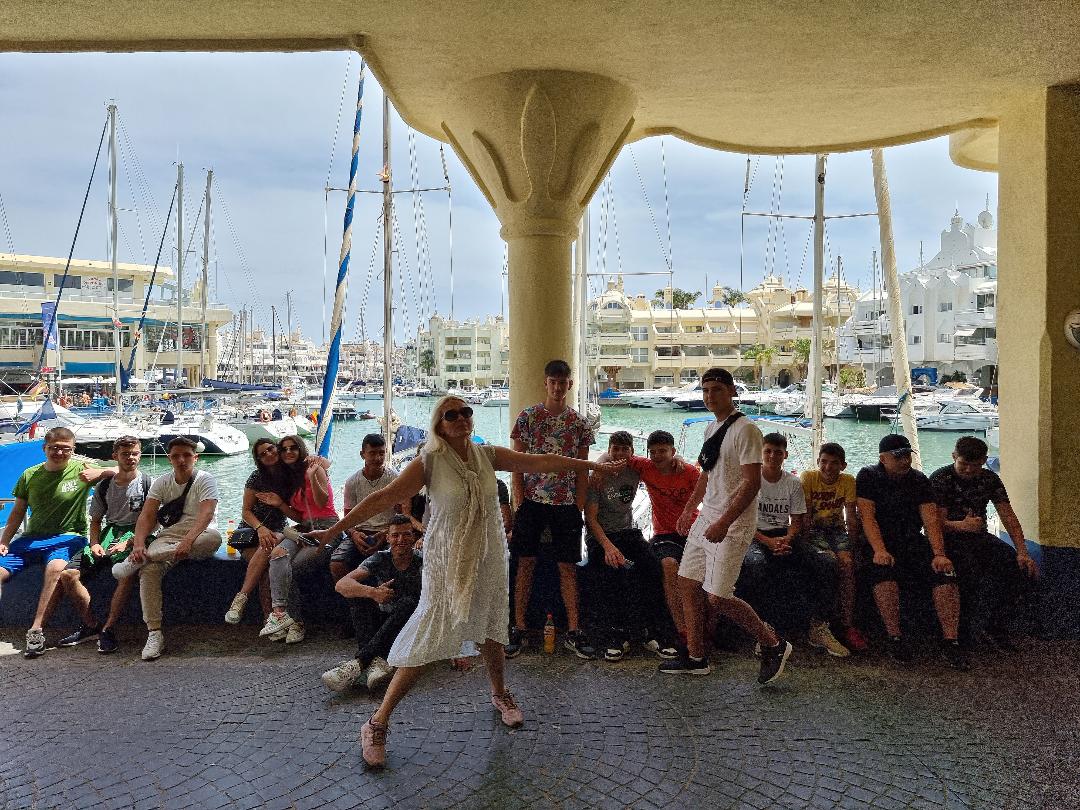 This material reflects only the author's point of view and the European Commission is not responsible for any use that may be made of the information it contains.